Влияние человека на экосистемы
Презентацию подготовила: Киселева А. А.
                                                  учитель биологии   
                                                  МБОУ СОШ №3 г. Лысково
Экологическое нарушение-
это внезапные изменения в естественных экосистемах, которые вызывают резкое увеличение численности популяций одних видов и гибель других
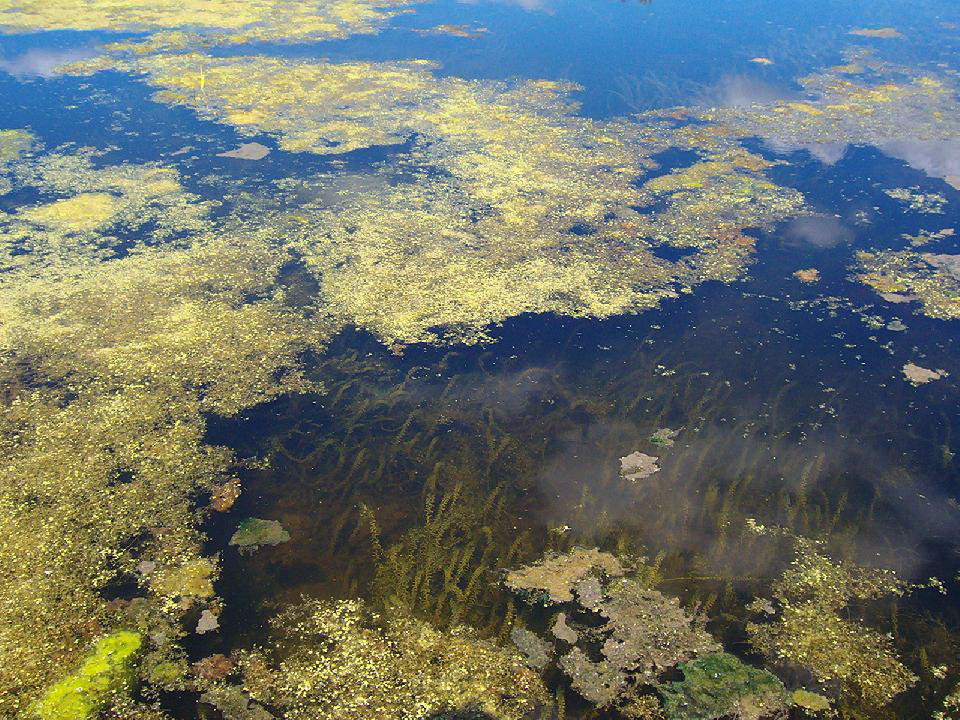 Сброс сточных вод             бурный рост водорослей             зарастание водоема
При нарушении экологических норм хозяйствования или в результате аварийных ситуаций нередко возникают экологические нарушения и даже развиваются экологические катастрофы.
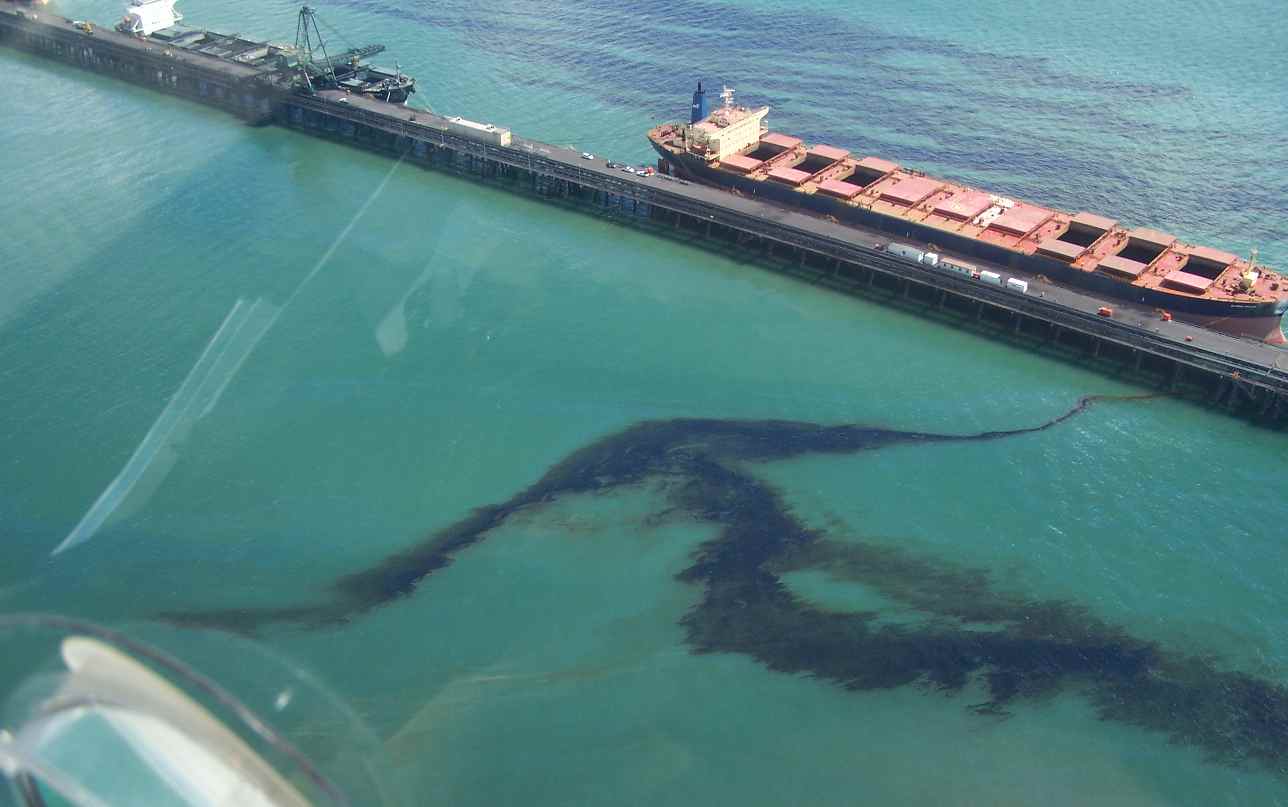 Экологические системы испытывают постоянное воздействие со стороны человека, его хозяйственной деятельности. Различают воздействия длительные, с постоянной интенсивностью и воздействия кратковременные, с очень высокой интенсивностью.
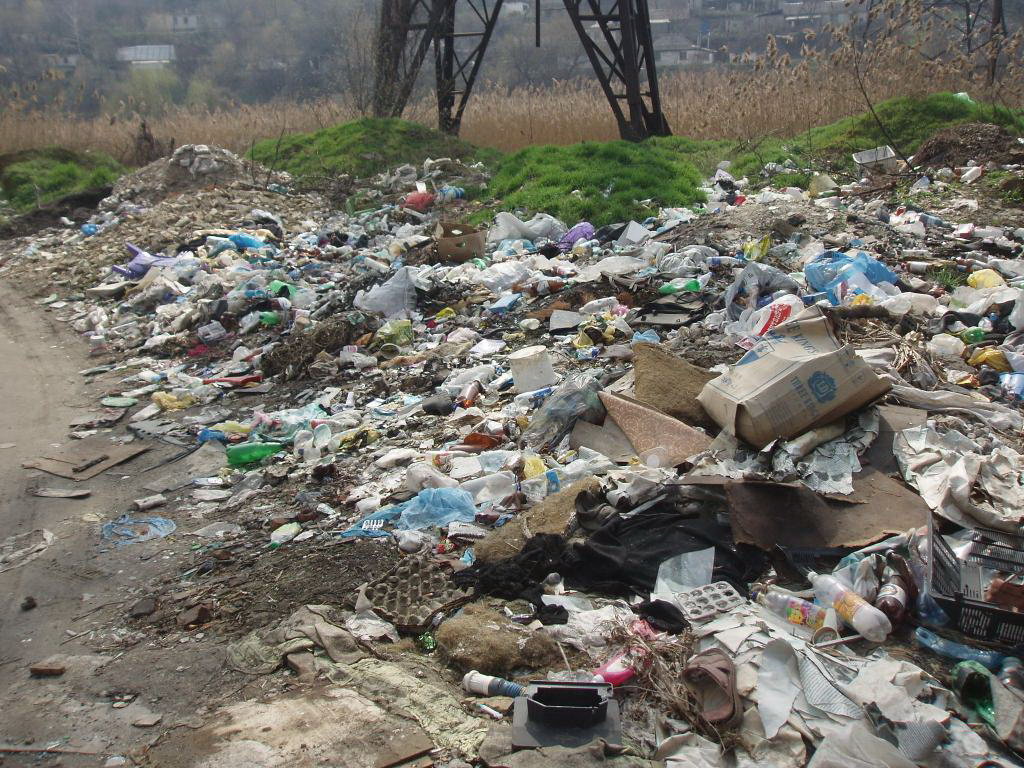 Экологические нормы и законы:
закон «Об охране окружающей среды», 
Разработаны нормативные документы, определяющие правила и методы контроля за состоянием природной среды, — государственные стандарты и прочие подзаконные акты. 
Определены ПДК — нормативы количества вредного вещества в окружающей среде, при которых за определённый промежуток времени оно не влияет на здоровье человека и его потомство.
Экологическая ниша — место, занимаемое биологическим видом в биосфере, включает в себя не только место в пространстве, но и роль биологического вида в трофических связях и других взаимодействиях в сообществе (экосистеме).
Вид-пришелец — это организм, несвойственный для данной территории, преднамеренно или случайно завезённый на новое место в результате человеческой деятельности.
Естественный ареал енотовидной собаки — Китай, Корея, Япония, Вьетнам и Дальний Восток России. Начиная с 1927 года она была расселена зоологами по всей нашей стране. Теперь ареал этого зверя весьма обширный — он прекрасно прижился на европейской части России, а также проник в страны Центральной и Западной Европы
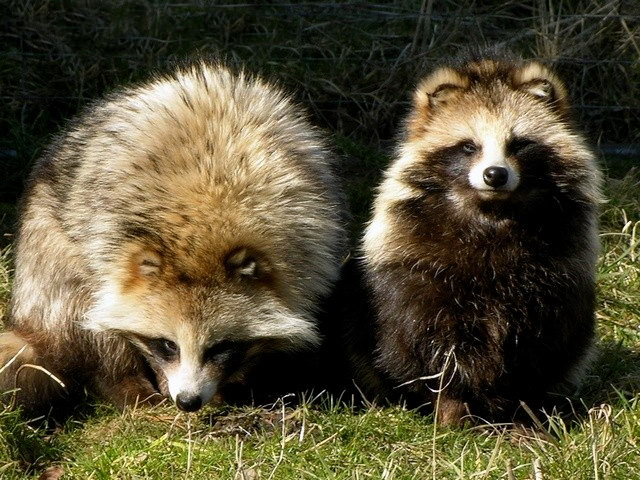 Аборигенные виды — коренные, свойственные данной местности виды.
В России такими аборигенными видами можно назвать:выхухоль (её естественный ареал ограничен бассейнами Днепра, Волги, Дона и Урала, сейчас имеет разорванный характер);
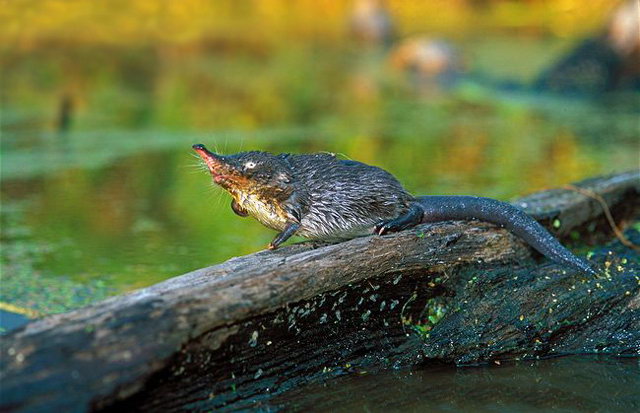 краснозобая казарка (тундра Таймыра, Ямала и Северной Сибири);
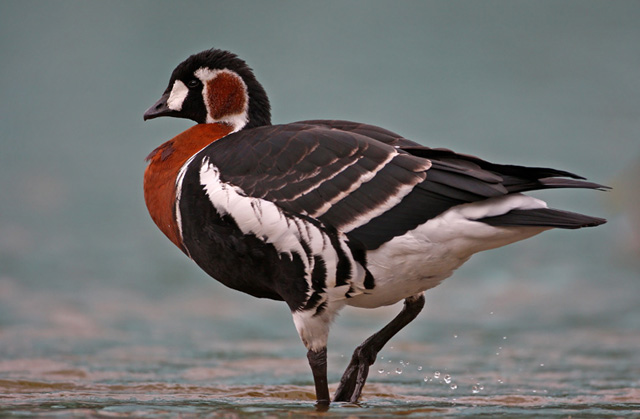 Агроценозы — антропогенные экосистемы, сельскохозяйственные угодья или агроэкосистемы, созданные в результате хозяйственной деятельности человека. Агроценозы возникают на распаханных землях, засеянных сельскохозяйственными культурами.
Отличие агроценоза от естественной экосистемы
Преобладание монокультуры
Короткие пищевые цепи
Незамкнутый круговорот веществ
http://bio-faq.ru/zubr/zubr011.html
д/з
П. 2.7